CMSC201 Computer Science I for MajorsLecture 07 – While Loops (cont)
Last Class We Covered
Using while loops
Syntax of a while loop
Interactive loops
Infinite loops and other problems

Practice with while loops
2
Any Questions from Last Time?
3
Today’s Objectives
To learn about constants and their importance

To explore more and different while loops
Sentinel loops
Boolean flags
To get more practice with while loops
4
Constants (and Magic)
5
Literal Values
Remember, literal values are any integer, float, or string that is literally in the code
Literals sometimes have a specific meaning
The strings “no” or “yes” as valid user choices
Having 7 days of the week, or 12 months in a year

The meaning of these literals can be difficult to figure out as the program gets longer, or as you work with code you didn’t write
6
Literal Value Confusion
What do the pieces of code below do/mean?

num = int(input("Enter a number (1 - 52): "))


if choice == 4:
    print("Thanks for playing!")


while year < 1900 or year > 2017:
    print("Invalid choice")
7
Literal Value Confusion
What do the pieces of code below do/mean?

num = int(input("Enter a number (1 - 52): "))


if choice == 4:
    print("Thanks for playing!")


while year < 1900 or year > 2017:
    print("Invalid choice")
Weeks in a year?  Cards in a deck?
A menu option? To quit the program?
Inputting a valid year? For what?
8
Literals are Magic!
These literal values are “magic”, because their meaning is often unknown
Called magic numbers, magic strings, etc.

Other problems include:
Reason for choosing the value isn’t always clear
Increases the opportunity for errors
Makes the program difficult to change later
Which 52 is weeks, and which is size of a card deck?
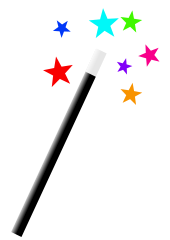 9
Constants
Instead of using “magic” literal values, replace them in your code with named constants

Constants should be ALL CAPS with a “_” (underscore) to separate the words
This follows CMSC 201 Coding Standards

Having a variable name also means that typos will be caught more easily
10
Literal Value Clarification
After using constants, the code might look like:

MENU_QUIT  = 4     # more options listed above
MIN_YEAR   = 1900
MAX_YEAR   = 2017

if choice == MENU_QUIT:
    print("Thanks for playing!")

while birthYear < MIN_YEAR or birthYear > MAX_YEAR:
    print("Invalid choice")
11
“Magic” Numbers Example
You’re looking at the code for a virtual casino
You see the number 21
What does it mean?

Blackjack? Drinking age? VIP room numbers?

Constants make it easy to update values – why?
Don’t have to figure out which “21”s to change

if value < 21:

if customerAge < DRINKING_AGE:
12
Another “Magic” Example
Can also have “magic” characters or strings
Use constants to prevent any “magic” values
For example, a blackjack program that uses the strings “H” for hit, and “S” for stay


Which of these options is easier to understand?
Which is easier to update if it’s needed?

if userChoice == "H":

if userChoice == HIT:
13
Using Constants
Calculating the total for a shopping order
MD_TAX   = 0.06

subtotal = input("Enter subtotal: ")
subtotal = float(subtotal)
tax   = subtotal * MD_TAX
total = tax + subtotal
print("Your total is:", total)
easy to update if tax rate changes
we know exactly what this number is
14
Acceptable “Magic” Literals
Not everything needs to be made a constant!
0 and 1 as initial or incremental values
100 when calculating percentages
2 when checking if a number is even or odd
Numbers in mathematical formulas
0.5*base*height or 2*pi*(radius**2)

Most strings don’t need to be constants
Only if the value has a meaning or specific usage
15
Constant Practice
Which of these are fine as just literal values?
count  = 0
count += 1
while count < 100:
if choice == 1:
if age < 0:
percent = num / 100
perimSquare = 4 * sideLen
print("Hello!")
while ans != "yes":
16
Constant Practice
Which of these are fine as just literal values?
count  = 0
count += 1
while count < 100:
if choice == 1:
if age < 0:
percent = num / 100
perimSquare = 4 * sideLen
print("Hello!")
while ans != "yes":

Could argue that this should be MIN_AGE




If “yes” is used as an option through the whole program, this should be a constant




17
Where Do Constants Go?
Constants go before main(),after your header comment

All variablesthat aren’tconstants muststill be inside of main()
# File:    hw2_part6.py
# Author:  Dr. Gibson
# etc...

MAX_DAYS  = 30
WEEK_LEN  = 7

def main():
    date = int(input("Please enter day: "))

    if date >= 1 and date <= MAX_DAYS:
        # etc...
main()
18
Are Constants Really Constant?
In some languages (like C, C++, and Java), you can have a variable that CANNOT be changed

This is not possible with Python variables
Part of why coding standards are so important
If code changes the value of MAX_ENROLL, you know that’s a constant, and that it should not be changed
19
Sentinel Values and while Loops
20
When to Use while Loops
while loops are very helpful when you:
Want to get input from the user that meets certain specific conditions
Positive number
A non-empty string
Want to keep getting input until some “end”
User inputs a value that means they’re finished
what we’re covering now
21
Sentinel Values
Sentinel values “guard” the end of your input
They are used:
When you don’t know the number of entries
In while loops to control data entry
To let the user indicate an “end” to the data

Common sentinel values include:
STOP, -1, 0, QUIT, and EXIT
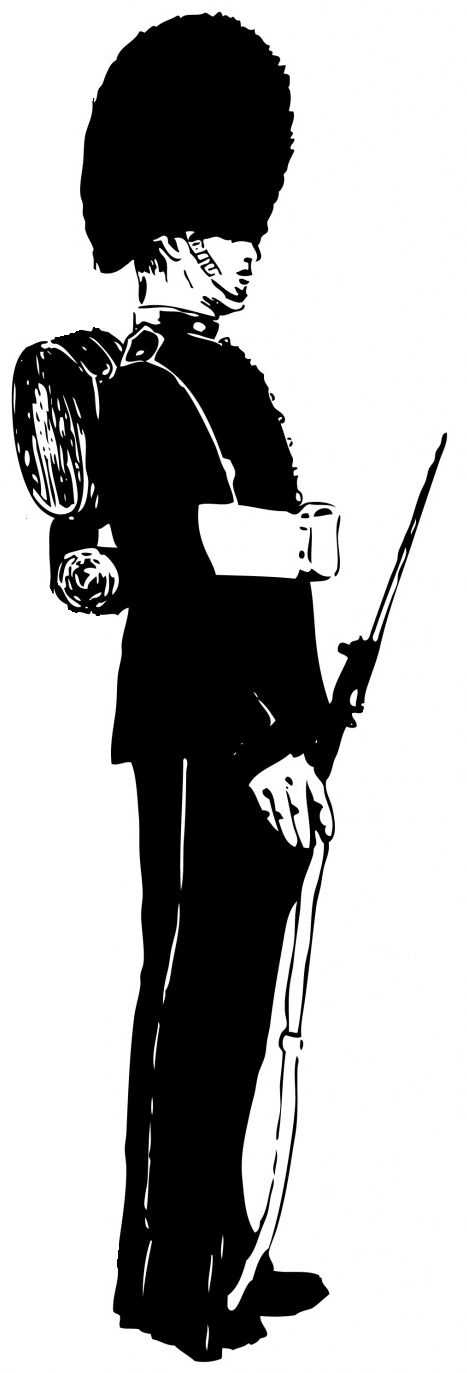 22
Sentinel Loop Example
Here’s an example, where we ask the user to enter student names:

END = "QUIT"

def main():
    
    name = input("Please enter a student, or 'QUIT' to stop: ")

    while name != END:
        print("Hello", name)
        name = input("Please enter a student, or 'QUIT' to stop: ")
main()
23
Sentinel Loop Example
Here’s an example, where we ask the user to enter student names:

END = "QUIT"

def main():
     
    name = input("Please enter a student, or 'QUIT' to stop: ")

    while name != END:
        print("Hello", name)
        name = input("Please enter a student, or 'QUIT' to stop: ")
main()
sentinel values should be saved as a constant
initialize the loop variable with user input
check for the termination condition
get a new value for the loop variable
24
Sentinel Loop Example
Here’s an example, where we ask the user to enter student names:

END = "QUIT"

def main():
     
    name = input("Please enter a student, or 'QUIT' to stop: ")

    while name != END:
        print("Hello", name)
        name = input("Please enter a student, or 'QUIT' to stop: ")
main()
make sure to tell the user how to stop entering data
we’ll cover how to actually use constants in an input string later
make sure to use the value before asking for the next one
25
Priming Reads
This loop example uses a priming read
We “prime” the loop by reading in information before the loop runs the first time

We duplicate the line of code asking for input
Once before the loop
And then inside the loop

This is the preferred way to use sentinel loops
26
Boolean Flags
27
Complex Conditionals
Sometimes, a while loop has many restrictions or requirements
Expressing them in one giant conditional is difficult, or maybe even impossible

Instead, break the problem down into the separate parts, and use a single Boolean “flag” value as the loop variable
28
Boolean Flags
A Boolean value used to control the while loop
Communicates if the requirements have been satisfied yet

Condition should evaluate to True while the requirements havenot been met
The loop needs to run until they are met
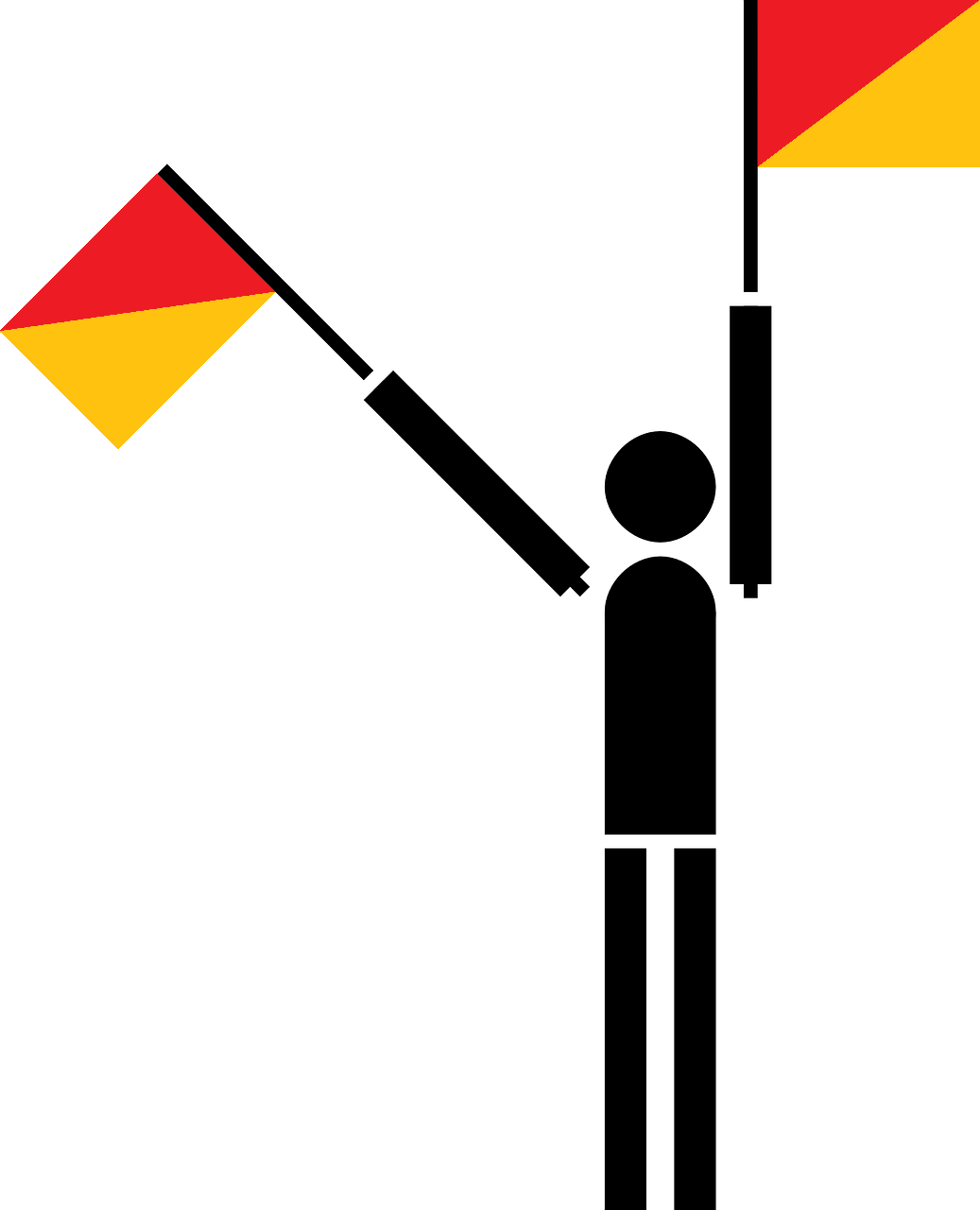 29
General Layout – Multiple Requirements
Start the while loop by 
Getting the user’s input
Assuming that all requirements are satisfied
(Set the Boolean flag so that the loop would exit)

Check each requirement individually
For each requirement, if it isn’t satisfied, change the Boolean flag so the loop repeats
(Optionally, print out what the failure was)
30
General Layout – Multiple Ways
Start the while loop by 
Getting the user’s input
Don’t assume the requirements have been met
(Do not change the Boolean flag at the start of the loop)

Check each way of satisfying the requirements
If one of the ways satisfies the requirements,change the Boolean flag so the loop doesn’t repeat
31
Boolean Flag Usage Examples
Multiple requirements to satisfy
Password must be at least 8 characters long, no longer than 20 characters, and have nospaces or underscores

Multiple ways to satisfy the requirements
Grade must be between 0 and 100, unless extra credit is allowed, in which case it can be over 100 (but still must be >= 0)
32
Time For…
LIVECODING!!!
33
Daily emacs Shortcut
Meta (M)
Meta is another key, like “Control”
You can hold “Alt” down or you can hit “Esc”
“Alt” may not work on Macs

M+g+g
Brings up a prompt at the bottom of the screen
Type in a number (and hit enter) to go to that line of your file
34
Announcements
HW 2 is out on Blackboard now
Must have completed the Academic Integrity Quiz with a perfect score to see it
Due by Friday (February 22nd) at 11:59:59 PM
Pre Lab Quizzes come out Fridays @ 10 AM
Nearly 15% of students aren’t completing the quizzes each week

First exam is in two weeks!
35
Image Sources
Magic wand (adapted from):
https://commons.wikimedia.org/wiki/File:Magic_wand.svg

Sentry guard (adapted from):
www.publicdomainpictures.net/view-image.php?image=160669

Flag waver (adapted from):
https://pixabay.com/p-34873
36